SPRÁVANIE TELIES V KVAPALINÁCH A PLYNOCH
Vplyv hmotnosti 
na správanie telies 
vo vode
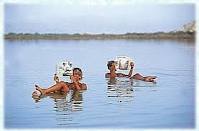 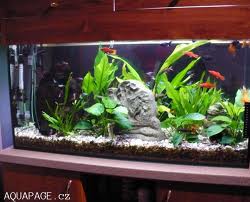 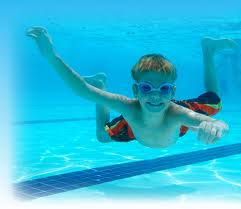 Stremeňová A.
Zopakujme si:
Roztrieď predmety do tabuľky tak, aby plávali, vznášali sa a potápali sa
kameň, ryba, korková zátka, klinec, ping-pongová loptička, sopečné sklo, balón s vodou, guľka z plastelíny, drevená kocka, polystyrén
Potápač ( kartezián): skúmavka čiastočne naplnená vodou, plávajúca na hladine, po stlačení fľaše sa pohybuje smerom nadol
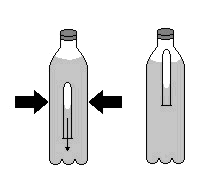 Vysvetlenie: po stlačení fľaše sa zmenší  objem vzduchu v skúmavke, ale zväčší sa  ................... vody, teda aj ...................
telesa (skúmavka so vzduchom a vodou), preto potápač klesá.
hmotnosť
hmotnosť
Úloha: Zisti, aká je hmotnosť dutej loptičky do ktorej budeme vkladať závažia  (matice) v polohách keď pláva, vznáša sa a keď je potopená. Namerané údaje doplň do tabuľky:
Záver: Čím je hmotnosť telesa väčšia, tým sa teleso  hlbšie ponorí ( objem je stále rovnaký)
Ponorka  pracuje na rovnakom princípe .  Ponorka má dve vrstvy, medzi ktorými sú nádrže. Keď sa ponorka potápa, do tohto priestoru sa načerpáva voda.  Ak sa ponorka vynára, čerpadlá vytlačia vodu vzduchom. Ponorka teda mení  svoju hmotnosť pomocou vody. Preto môže na vode plávať, vznášať sa , ale aj klesať na dno.
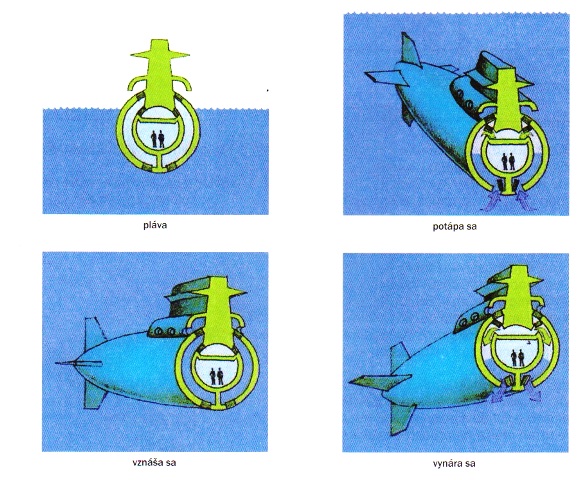 Rieš  úlohy:         
1. Máš dve kocky s rovnakým objemom, sú zafarbené rovnakou modrou farbou. Jedna je drevená a druhá z ocele. Navrhni spôsob, ako by si určil, ktorá je z dreva a ktorá z ocele.
Riešenie:
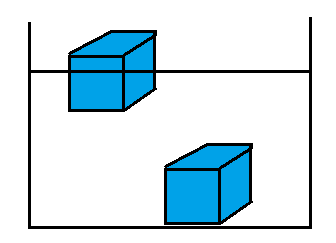 2. Gule vyrobené z polystyrénu,železa, hliníka, dreva, zlata, skla a korku  ponoríme do vody. Ktoré z nich sa  určite potopia?
D.ú. 77/2
Ďakujem za pozornosť
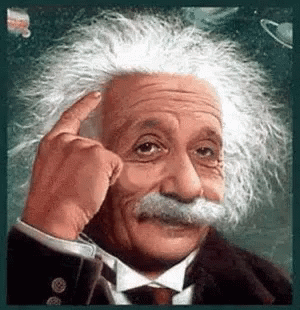 Zdroje:Učebnica – Fyzika pre 6. ročník ZŠ,V. Lapitková, M. Maťašovská, V. Koubek, Ľ.Morková